Дистанційний курс «Вступ до фаху»
Кухаренко В.М.
Чому дистанційний курс?
Веб-сторінка
Дистанційний курс
Інформування
Постійний доступ
Відсутність зворотного зв'язку
Використання SEO
Курування змісту
Діяльність
Зворотний зв'язок
Усвідомлений вибір фаху
Синхроний контакт
Мета курсу
Діалог з абітурієнтом та їх батьками щодо вибору фаху
Демонстрація сучасного стану та тенденцій розвитку фаху
Опанування найпростішої фахової діяльності
Вибір напряму фахової підготовки
Підготовка до навчального процесу в університеті
Характеристика курсу
Тривалість 4-5 тижнів
Діяльність протягом тижня – 2-4 години
Знайомство (форум, анкети)
Яскравий різноманітний інформаційний матеріал (текст, графіка, інфографіка, відео)
Різноманітна діяльність (тести, завдання, обговорення проблем, досліди 
Вебінари
Діяльність у курсі
Вхідний тест
Обговорення проблемних питань у форумі та вебінарі
Проведення дослідів вдома
Використання бейджів для заохочення
Винахідництво, творчі завдання
Вихідне  тестування та опитування
Інформаційний матеріал
Історія спеціальності та кафедри
Роль спеціальності у суспільстві
Базові знання, словник термінів
Спеціальні знання, словник термінів
Робочі місця
Рекомендації з підготовки до навчання
Типовий план курсу
Тиждень 1. Знайомство, вхідне тестування, про фаховий напрям
Тиждень 2. Історія кафедри, очікування від спеціальності, обговорення. Практика
Тиждень 3. Приклади використання, базові знання, рекомендації з підготовки. Практика
Тиждень 4. Діяльність фахівця на робочому місці. Опитування.
Загальна інформація про курс
Moodle
Безкоштовна, найбільш поширена в світі
Система створення дистанційного курсу
Система управління навчальним процесом
Загальна інформація до курсу
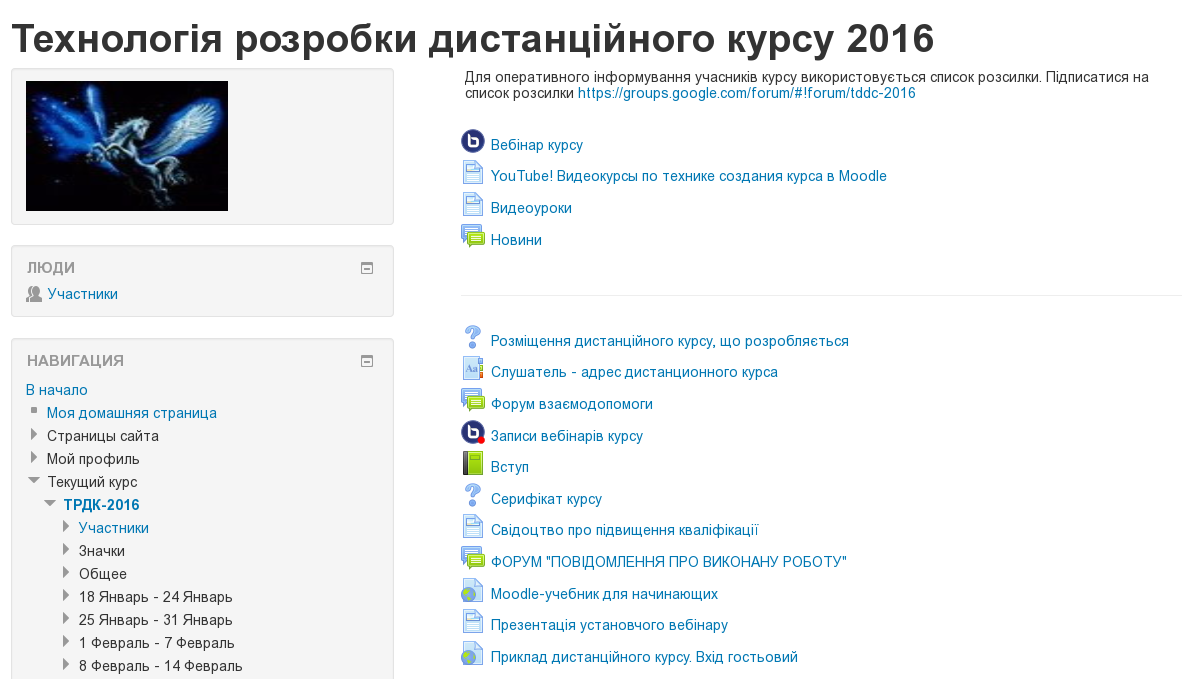 Вебінари, форуми, словник, презентація, значки
Тижневе заняття
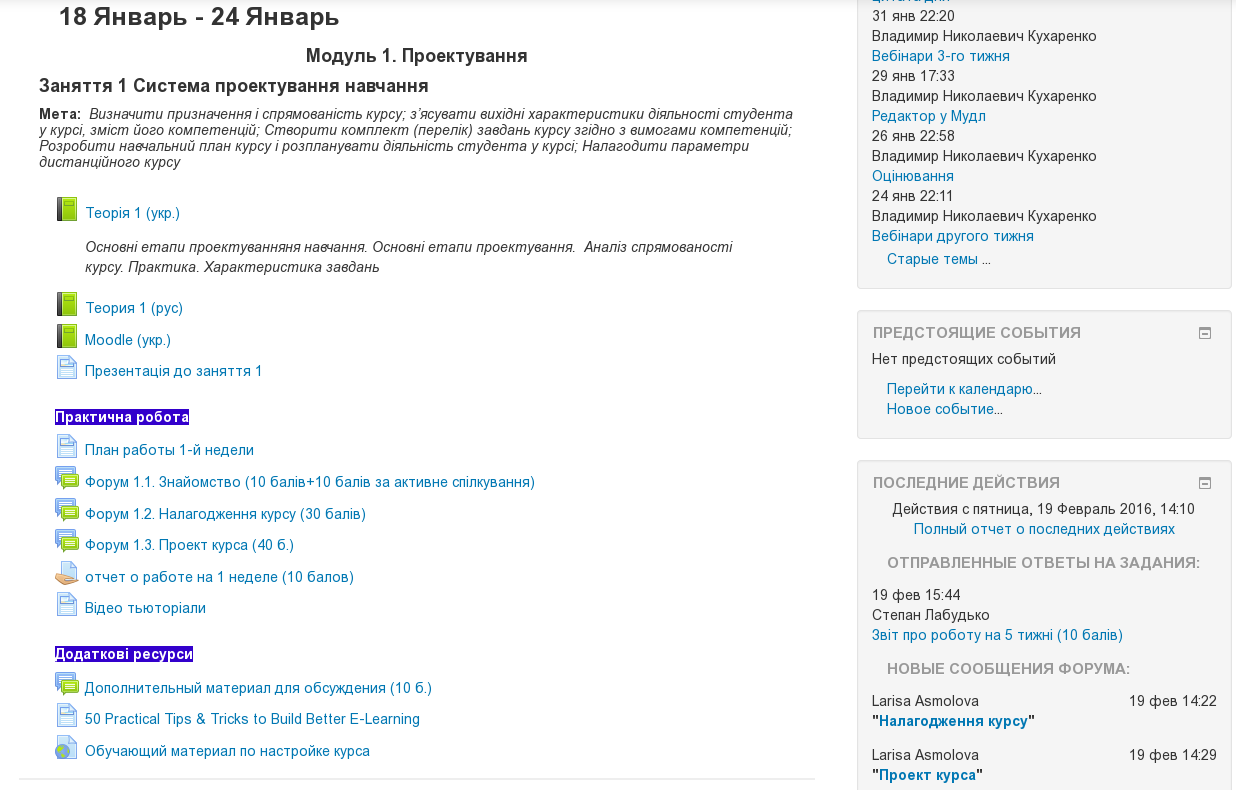 Мета
Інформація
Діяльність
практика
Додаткова інформація
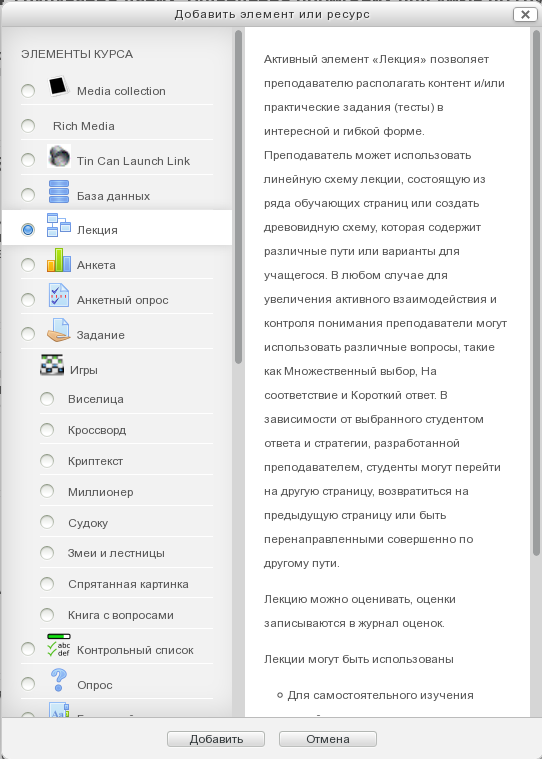 Активності
Лекція
Анкети
Ігри
Опитування
Завдання
Форум
Тест
Семінар
Вебінар 
Глосарій
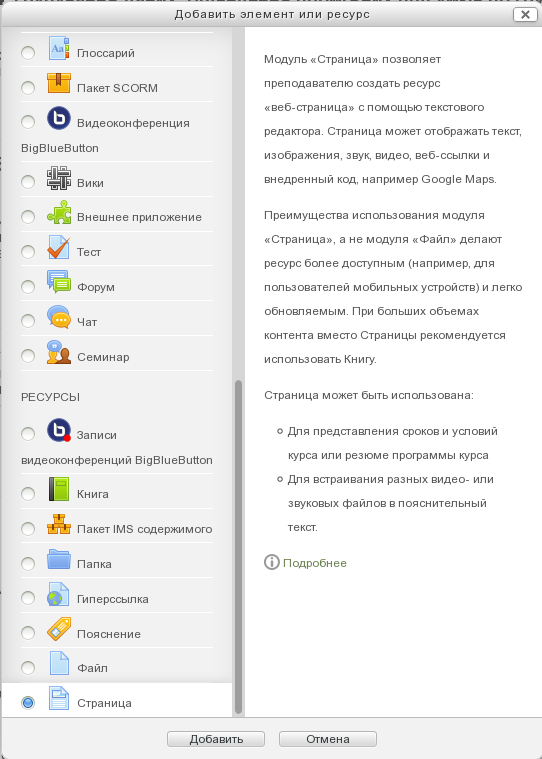 Ресурси
Книга
Посилання
Файл
Сторінка 
Пояснення 
Записи вебінарів
Приклад курсу для абітурієнтів1
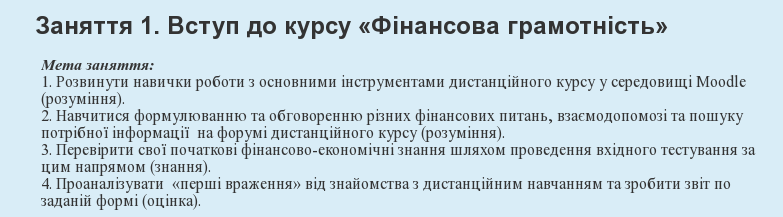 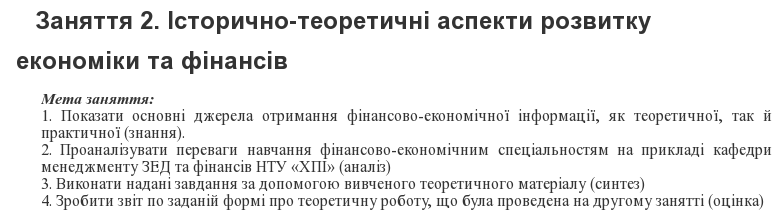 Приклад курсу для абітурієнтів2
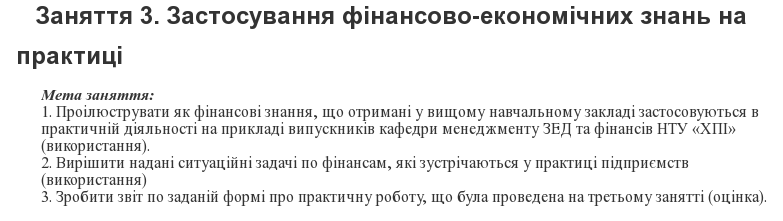 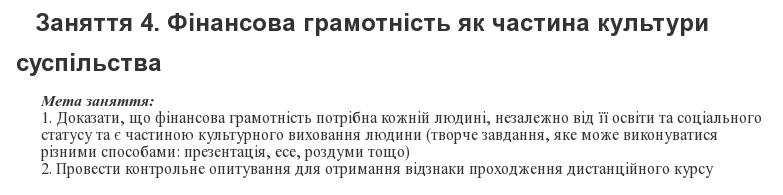 Етапи створення курсу
Сценарій курсу
Програма курсу та мета кожного заняття
Планування  завдань
Підготовка інформаційного матеріалу
Підготовка відео
Розробка тестів
Розробка завдань
Розробка системи оцінювання
Оцінка курсу
Анкетування
Внутрішня фахова експертиза
Методична експертиза
Терміни виконання
Розробка курсу 18 січня – 18 березня 2016 р
Експертиза, доопрацювання 19 березня – 31 березня 2016
Захист робіт 1-10 квітня 2016
Підготовка до навчального процесу до 20 квітня 2016
Пілотне навчання 20 квітня – 31 травня 2016
Поточна активність
Активно працюють у відповідності з графіком
Не зареєструвались
Не зареєструвались
Контакти
Дистанційний курс http://dl.khadi.kharkov.ua/course/view.php?id=151 
Розробка курсів http://dl.khpi.edu.ua/course/index.php?categoryid=3 
Тел. 0972747414
E-mail kukharenkovn@gmail.com